Enthalpy of Reactions
Hess’s Law
Through Calorimetry….
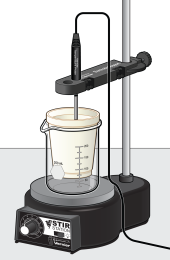 In this experiment, you will measure the 
temperature change of two reactions, and use 
Hess’s law to determine the enthalpy change, ΔH 
of a third reaction. You will use a polystyrene foam 
cup nested in a beaker as a calorimeter, as shown to 
the right. For purposes of this experiment, you 
may assume that the heat loss to the calorimeter 
and the surrounding air is negligible
Procedure…ish
For each Reaction
NaOH + HCl
NaOH + NH4Cl
HCl + NH4OH
Each solution is 2.0 M and using 50ml of each per reaction
Initial temperature will be taken prior to adding the second solution, about 5-10 seconds
Final temperature is determined when temperature reaches the highest or lowest point then changes direction
Below are 3 separate experiments by 3 different lab groups
You are to use all 3 experiments to complete the data table and answering questions. You will be put into smaller groups to work with
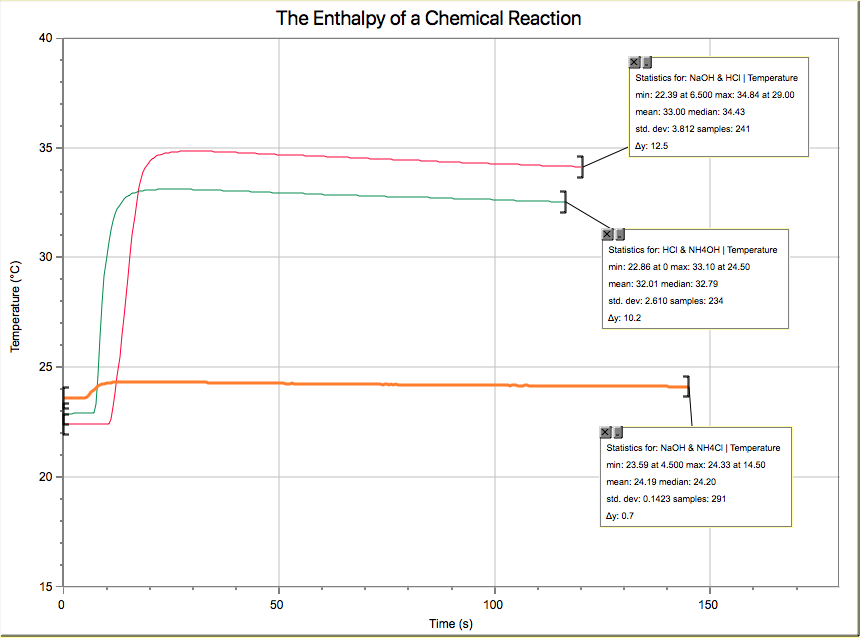 EXPERIMENT 1

Logger Pro
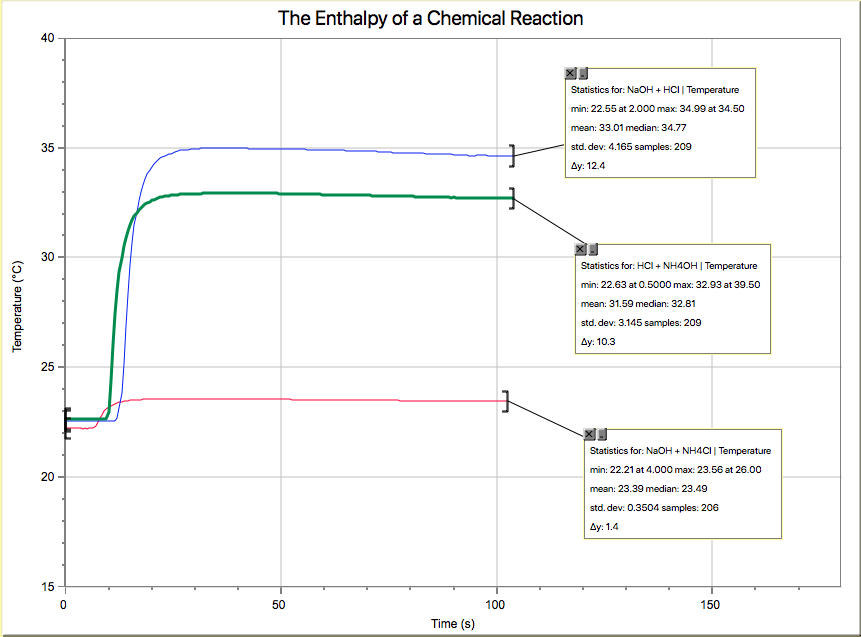 EXPERIMENT 2

Logger Pro
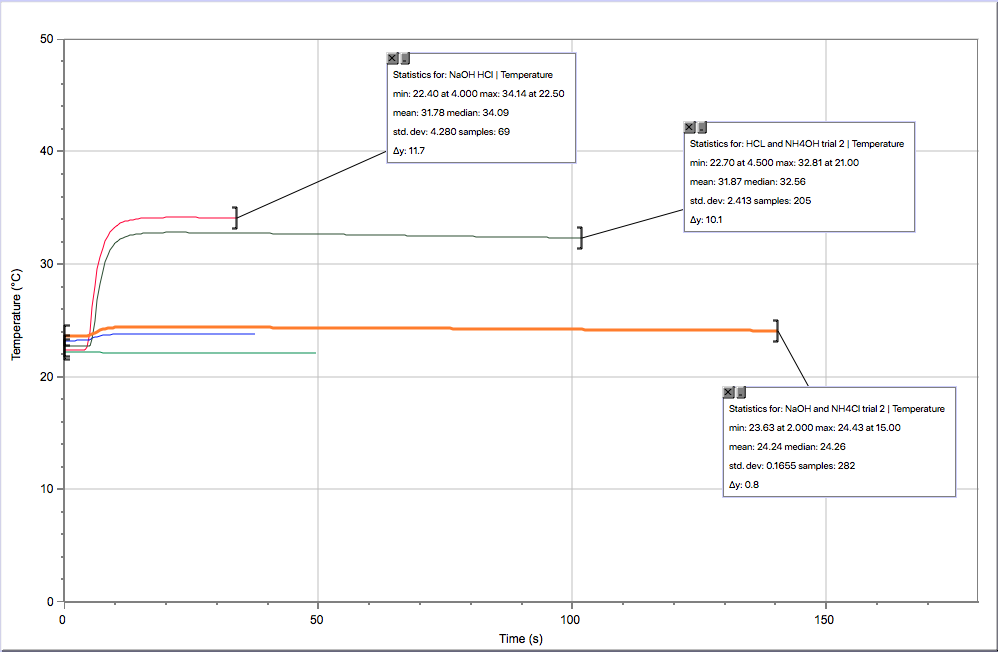 EXPERIMENT 3

Logger Pro